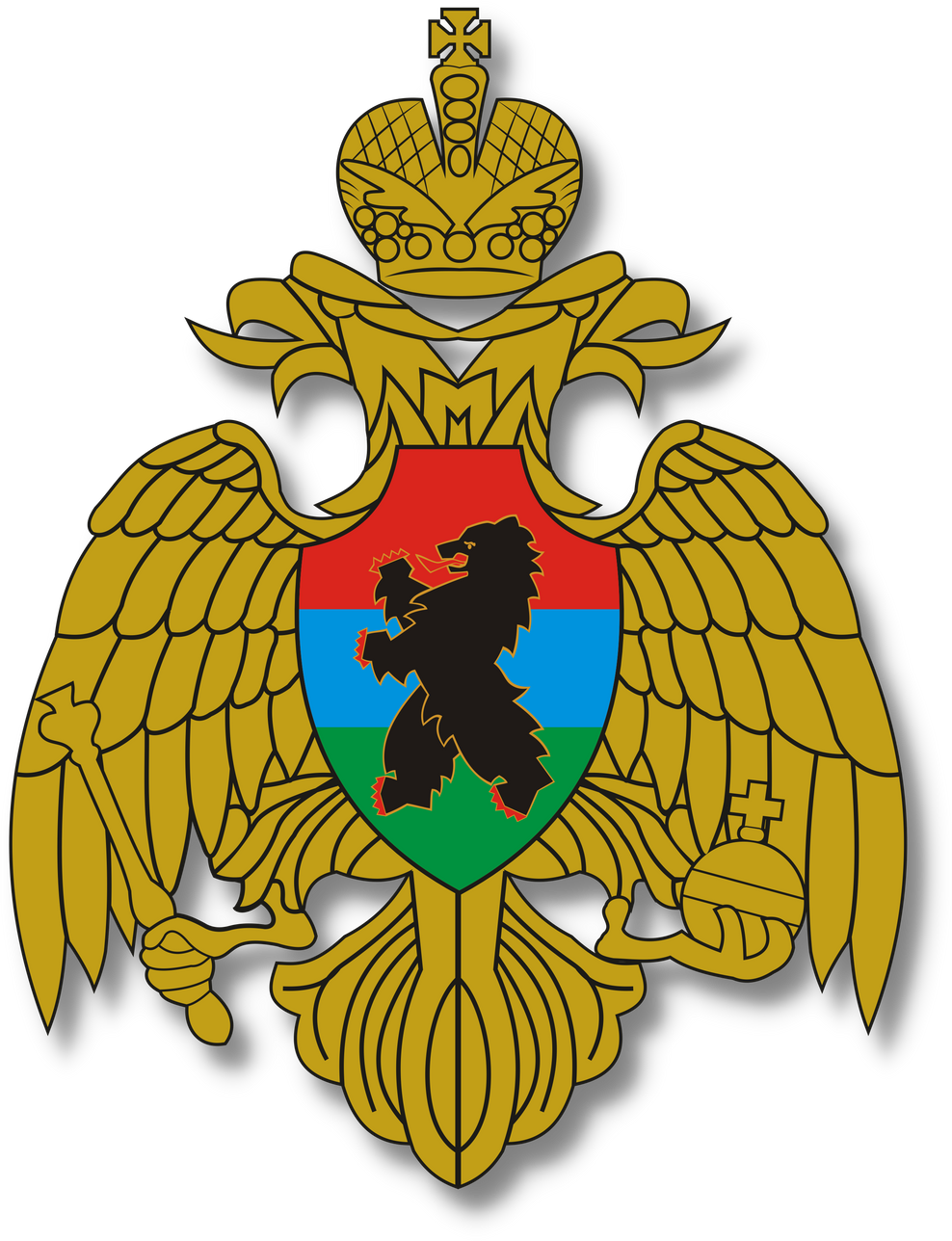 ПОРЯДОК ДЕЙСТВИЙ
НАСЕЛЕНИЯ ПО СИГНАЛУ  ГРАЖДАНСКАЯ ОБОРОНА
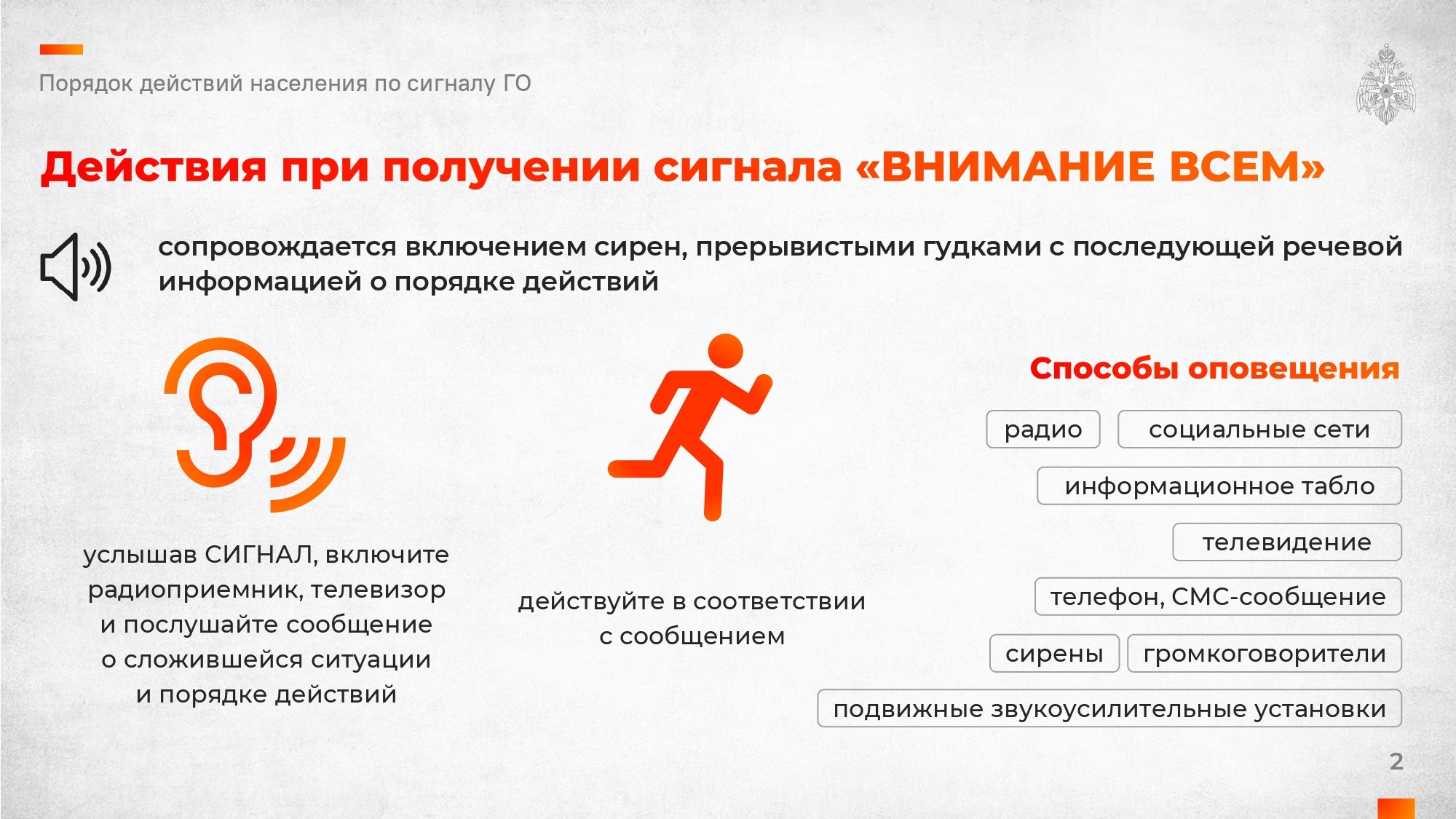 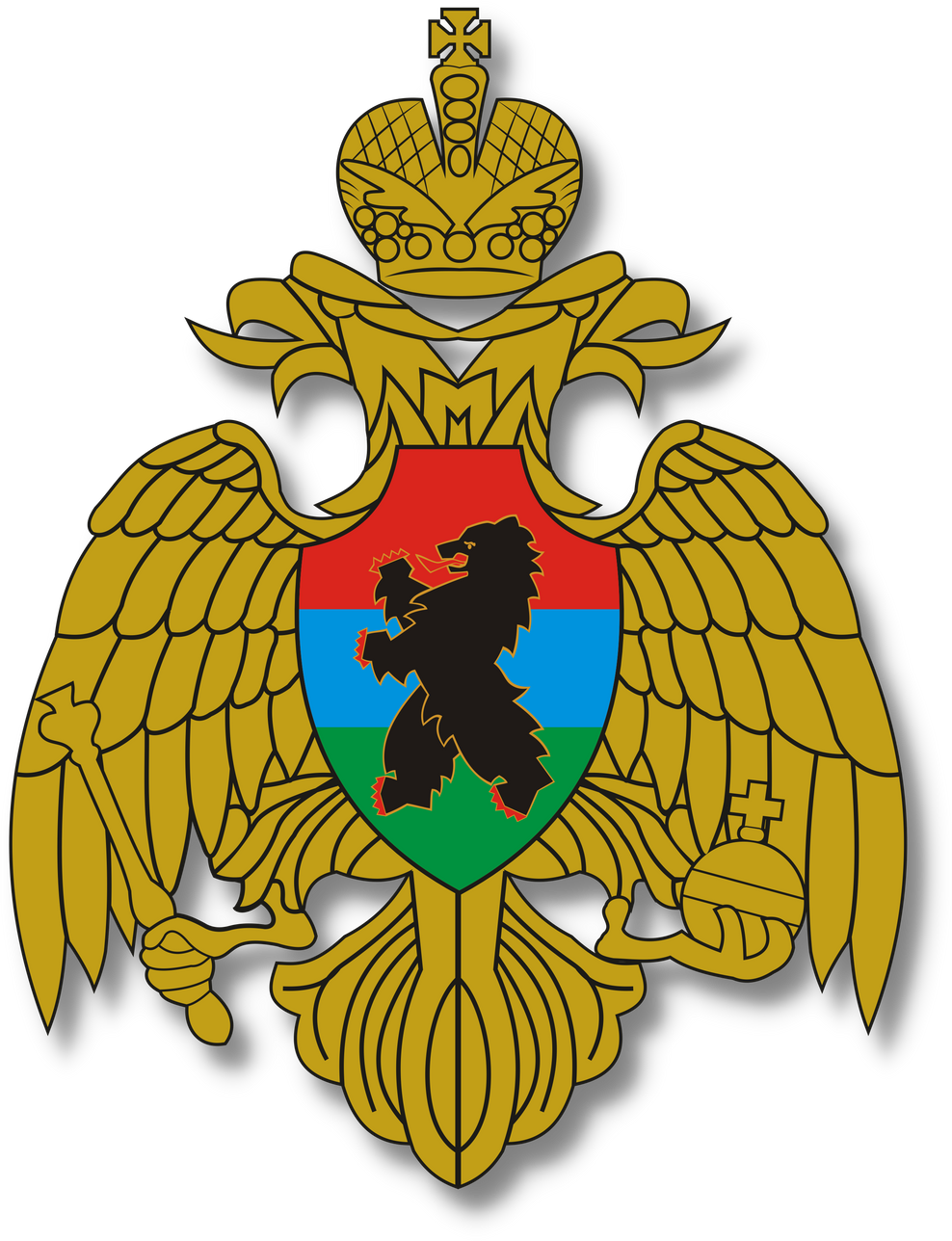 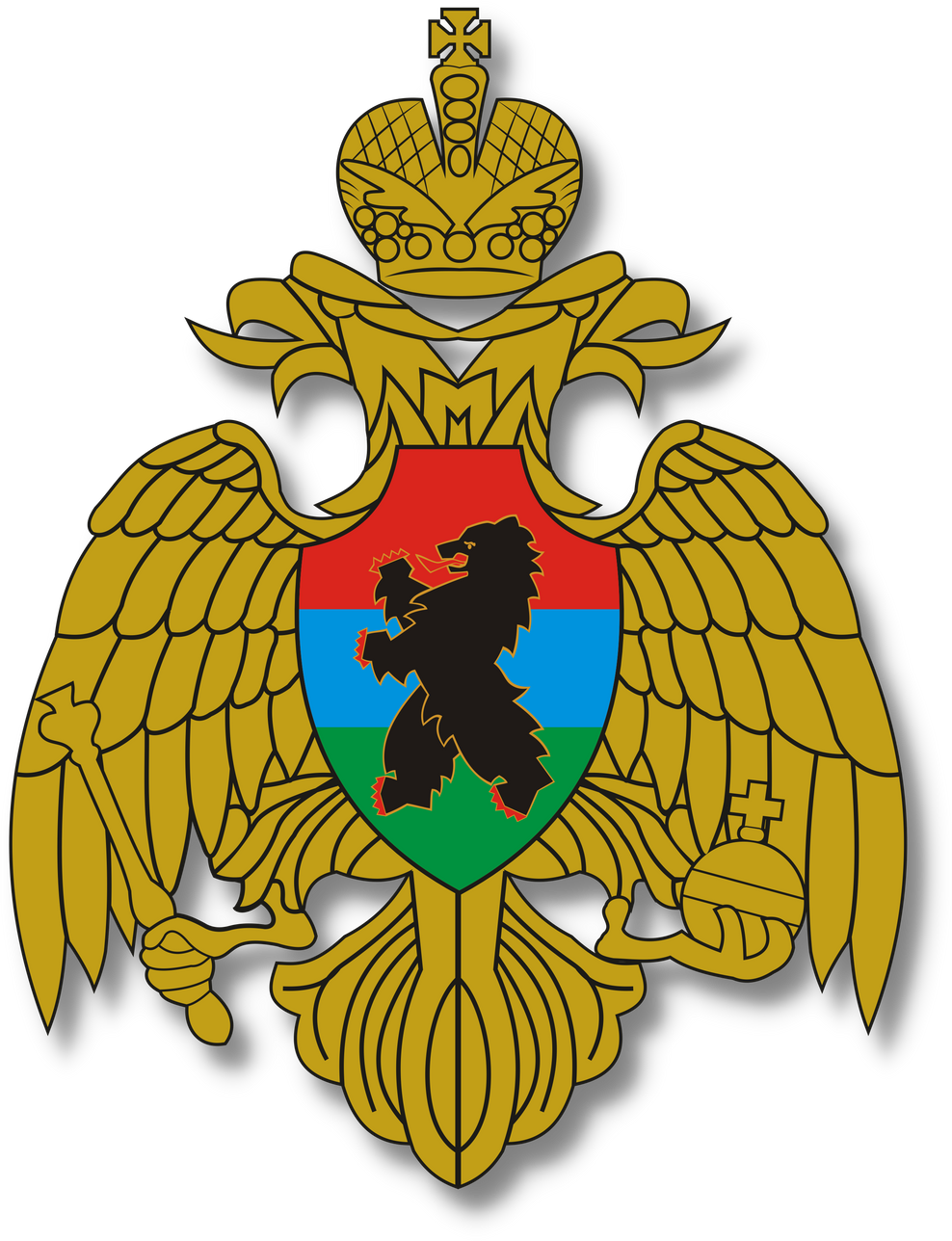 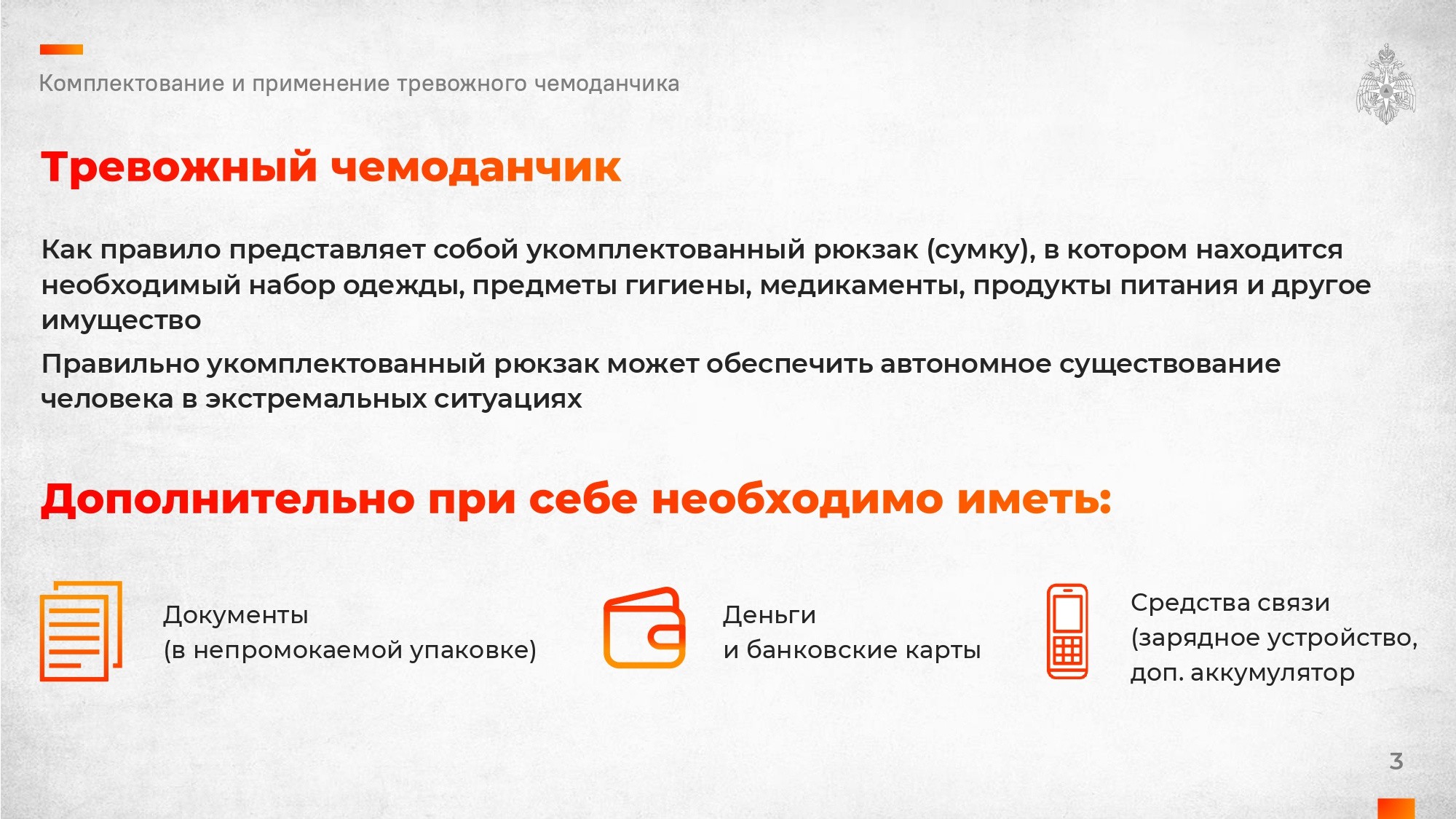 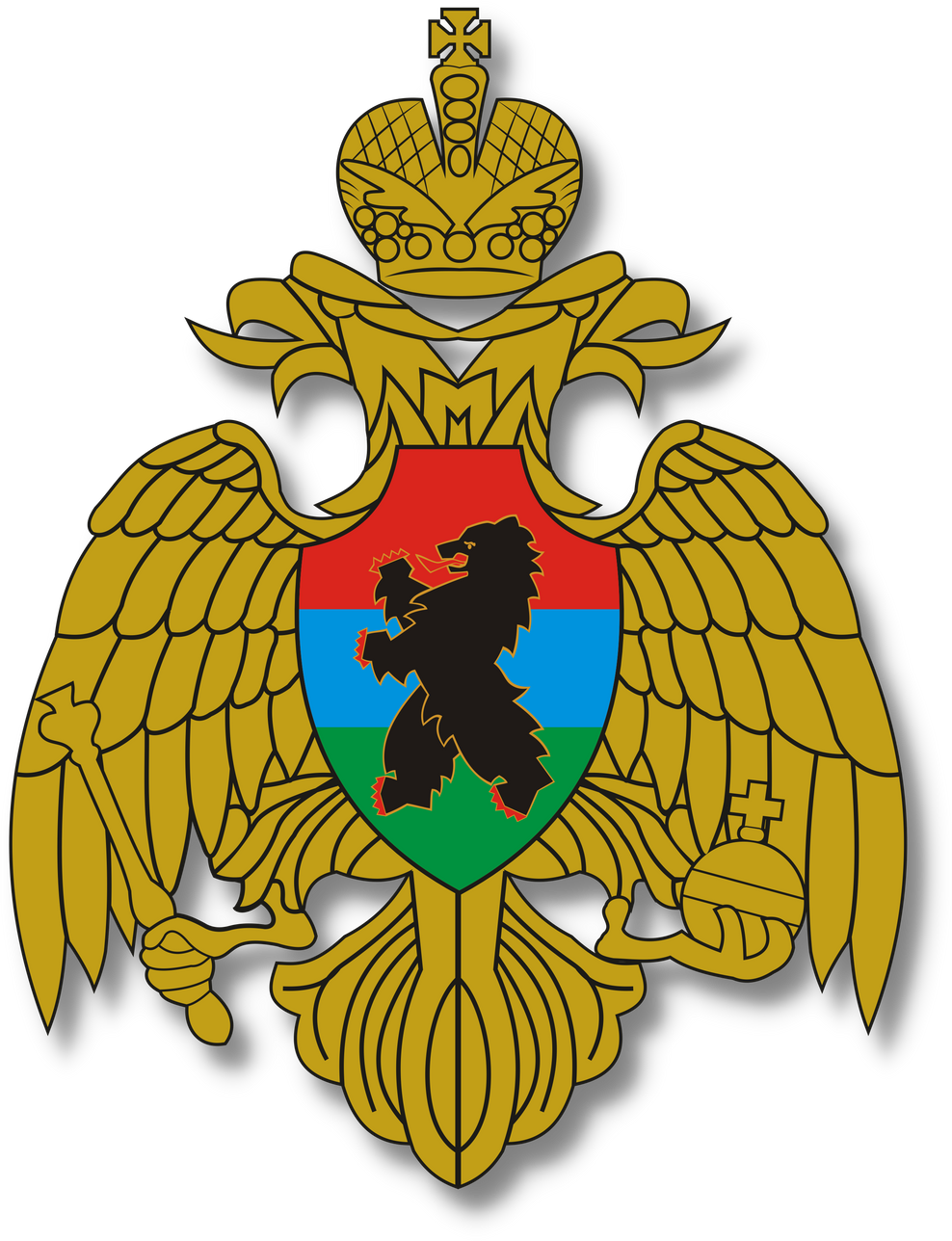 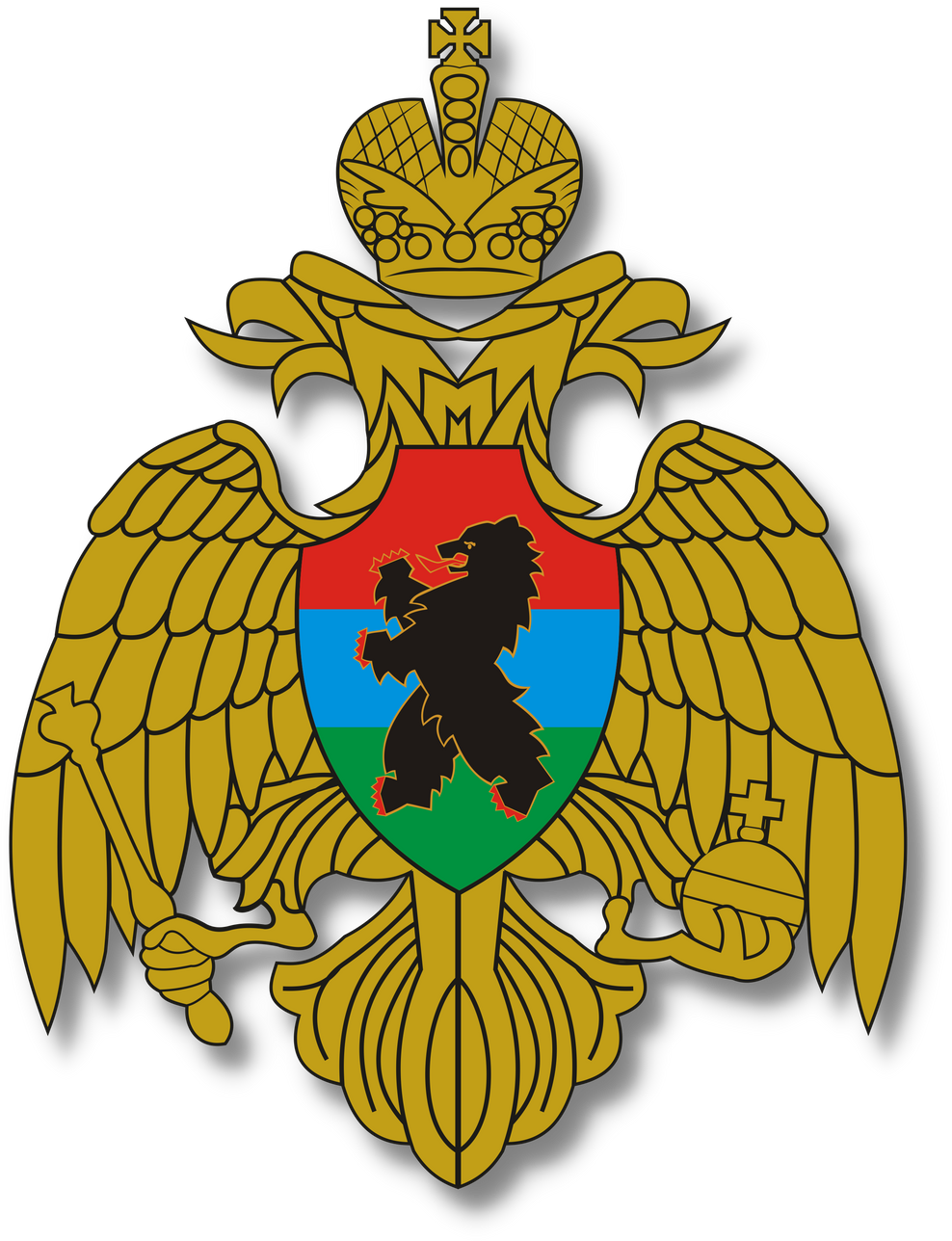 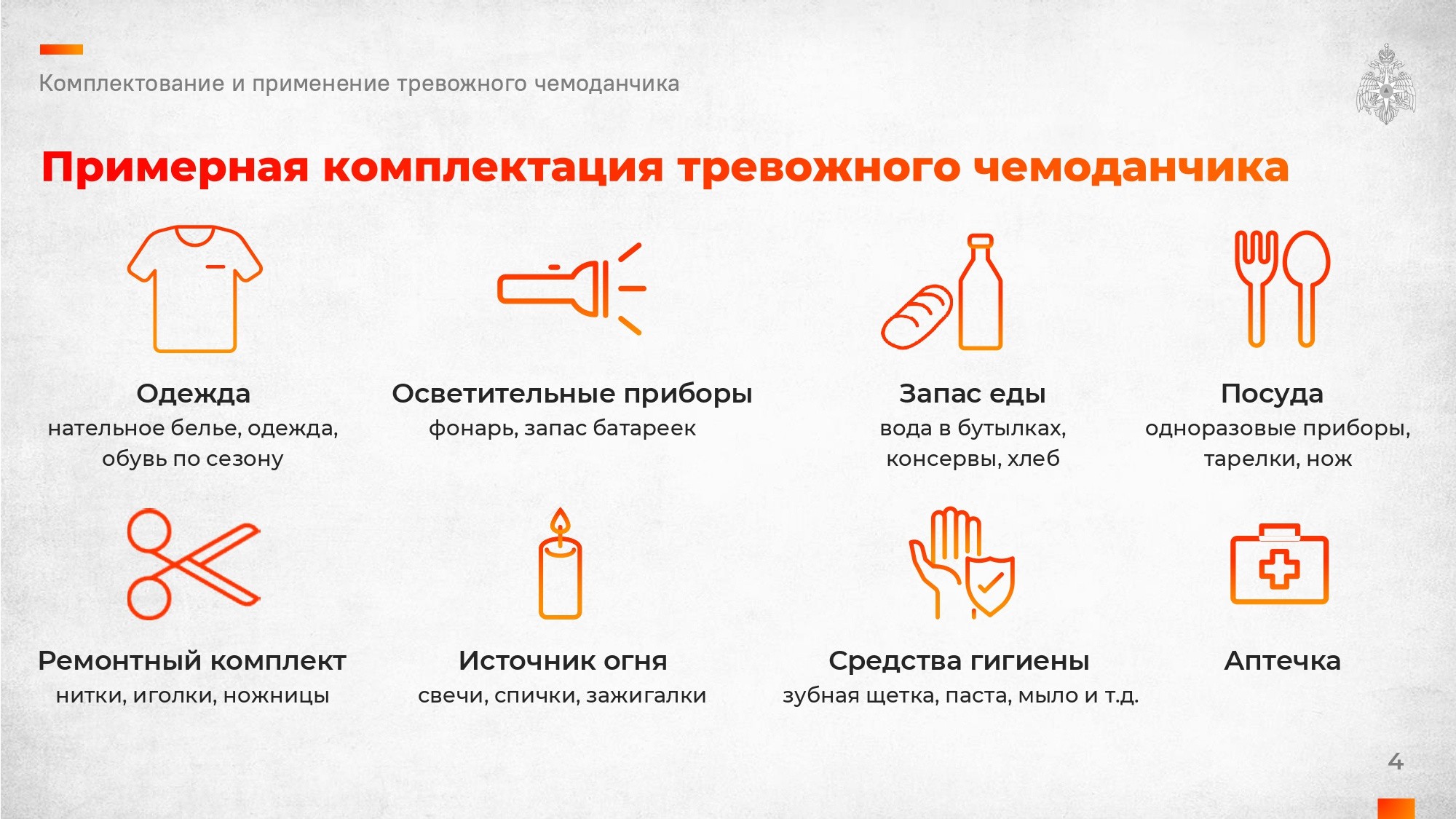 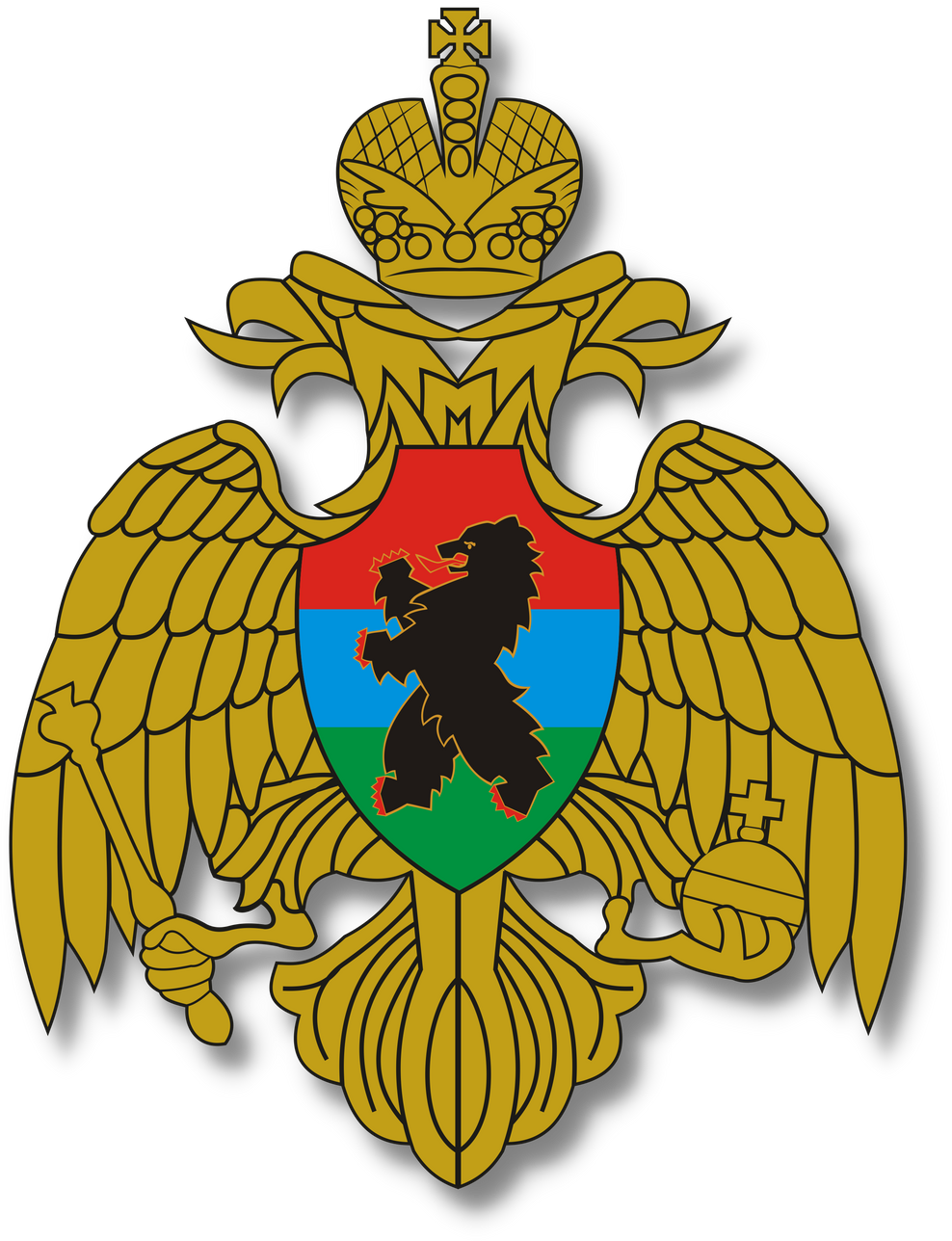 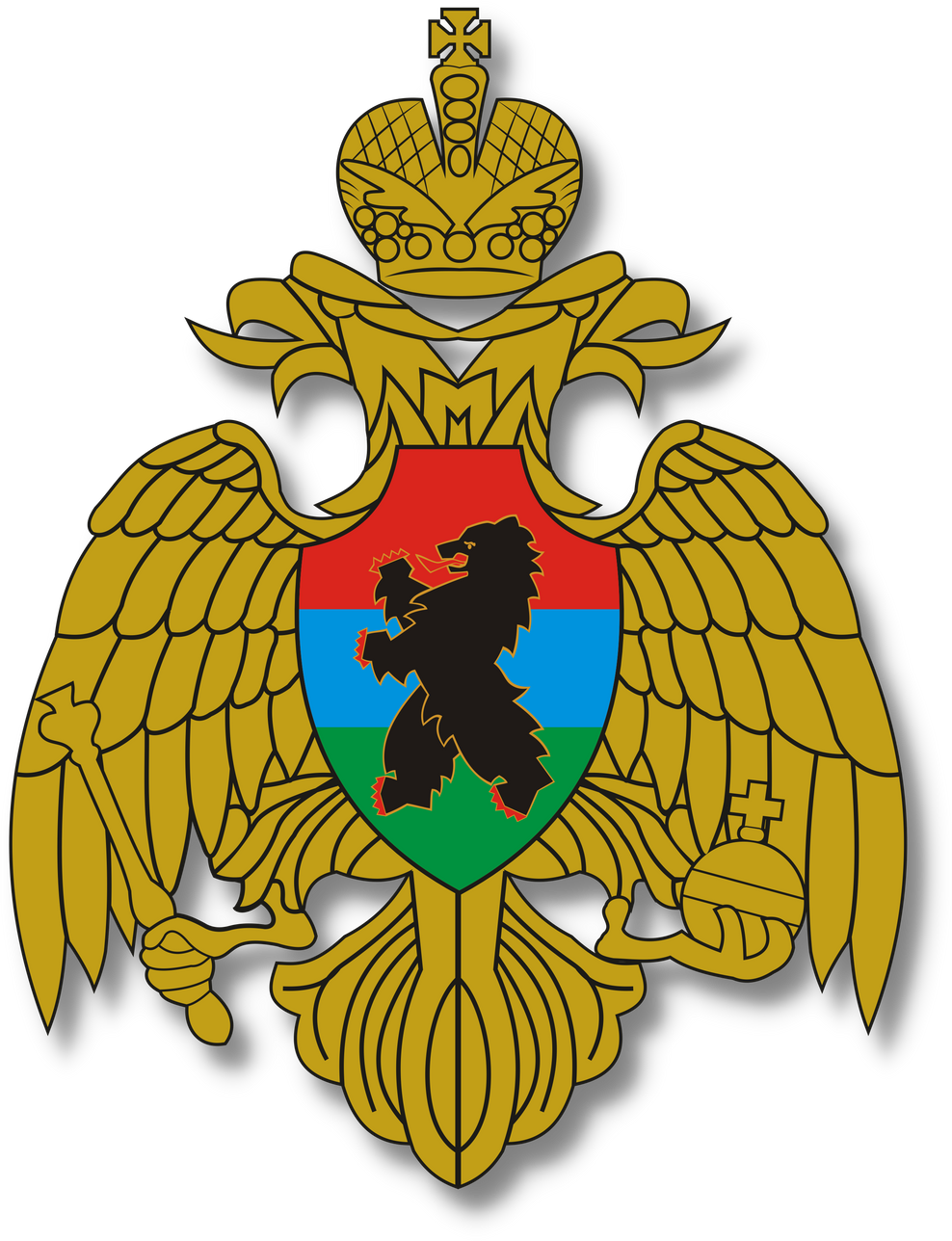 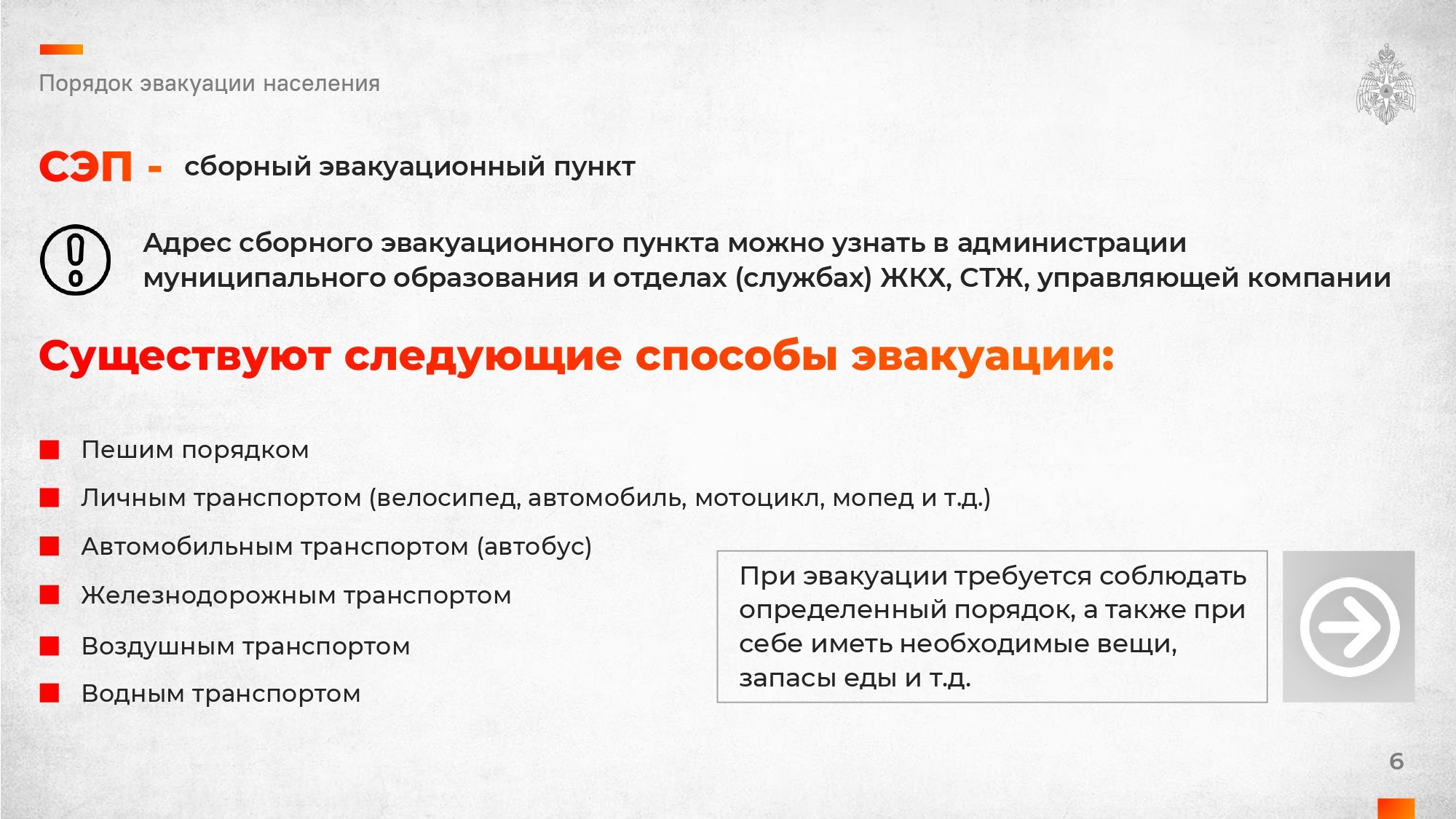 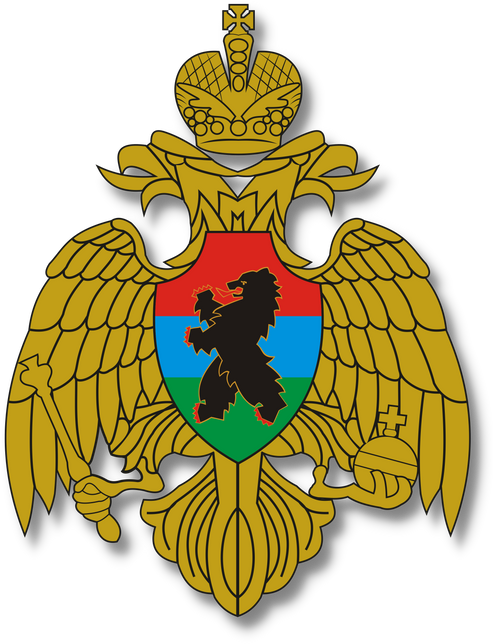 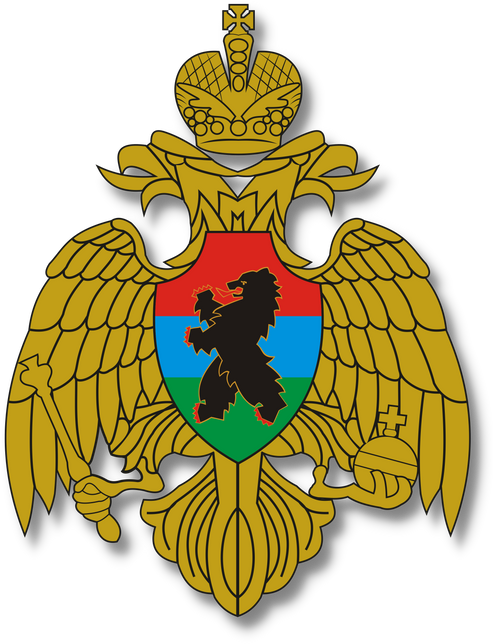 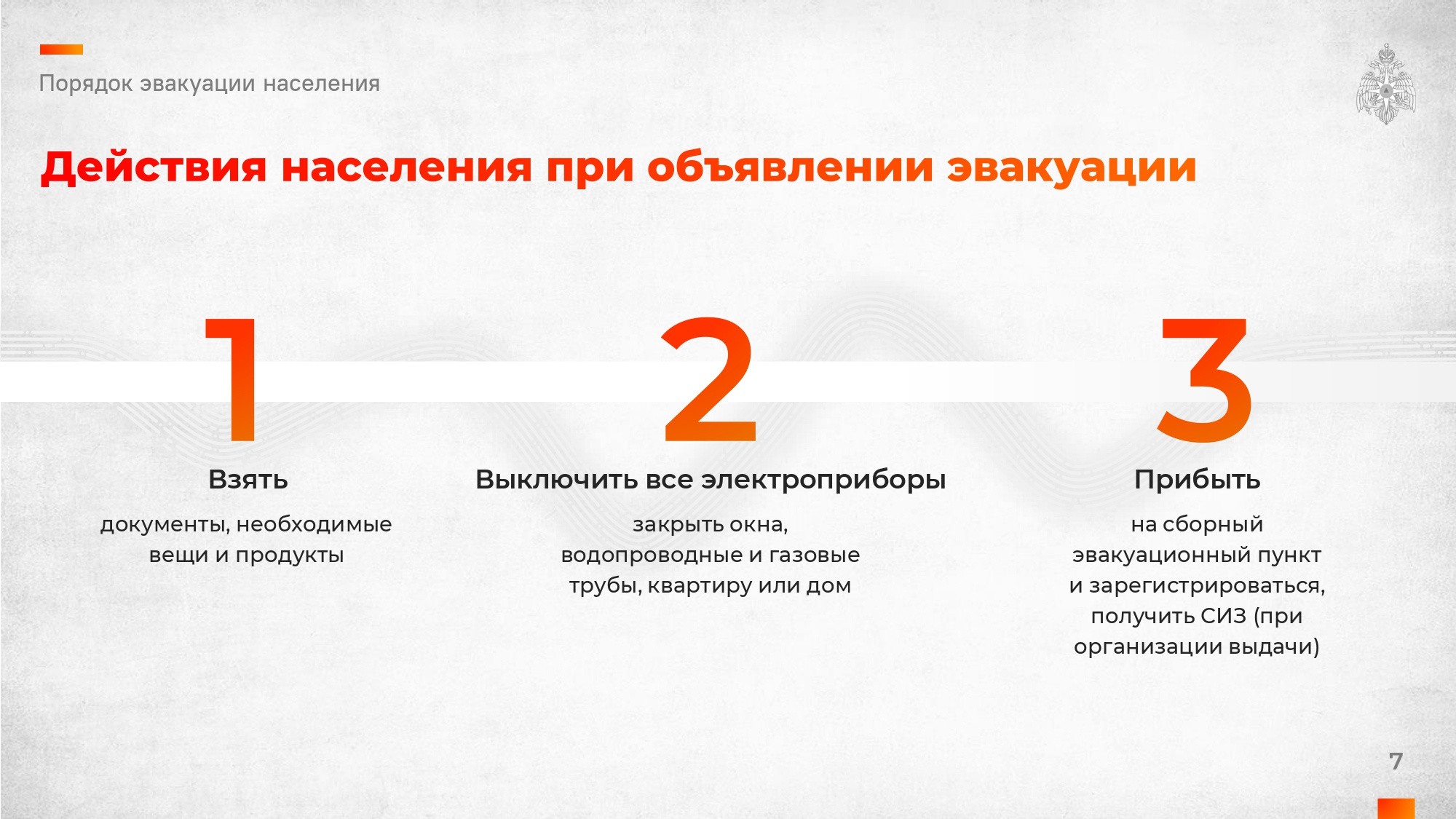 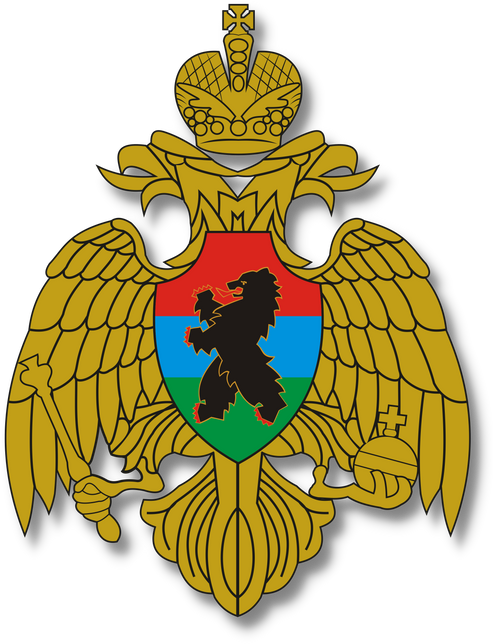 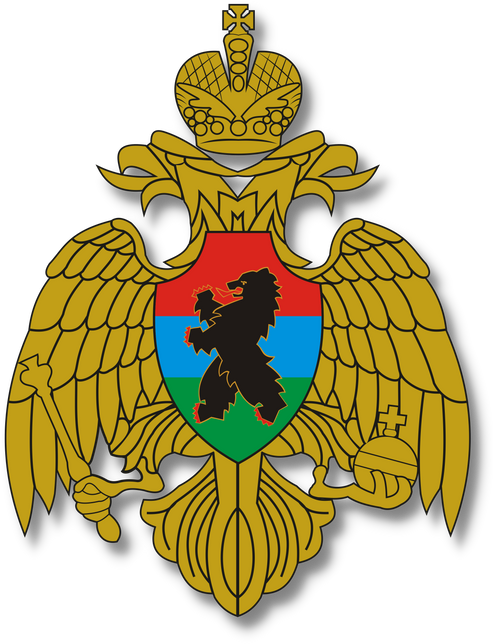 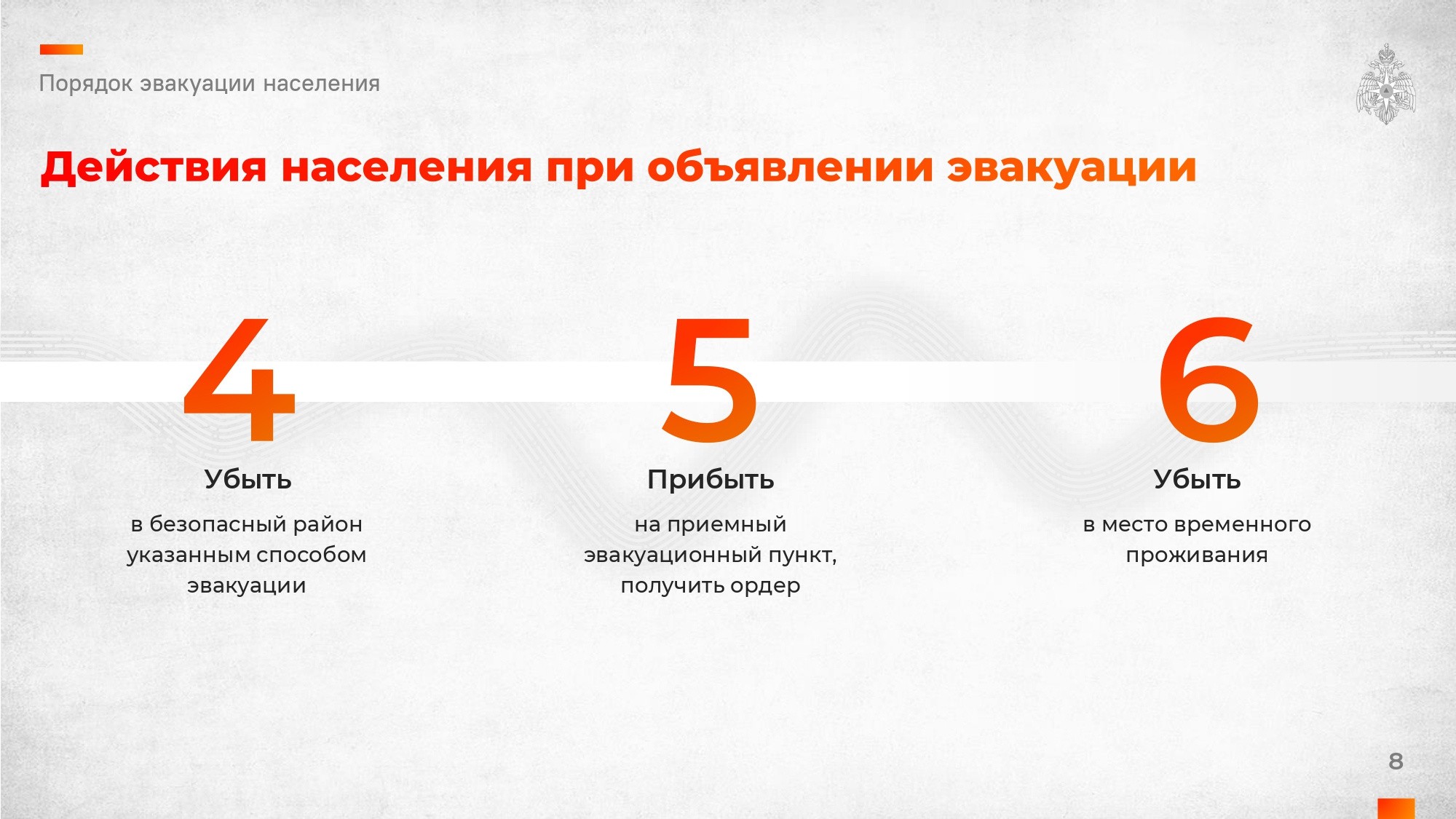 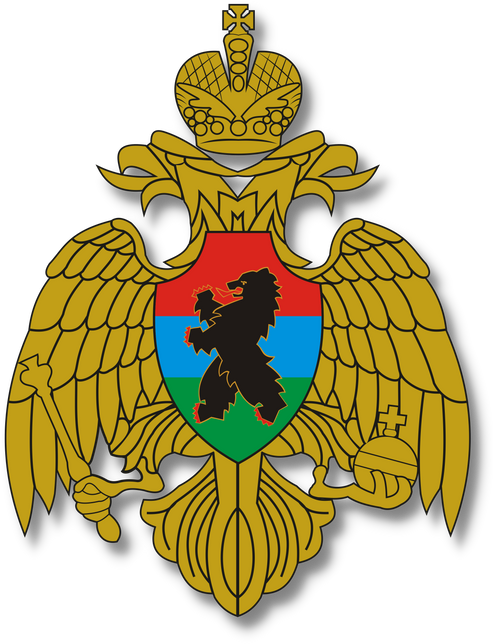 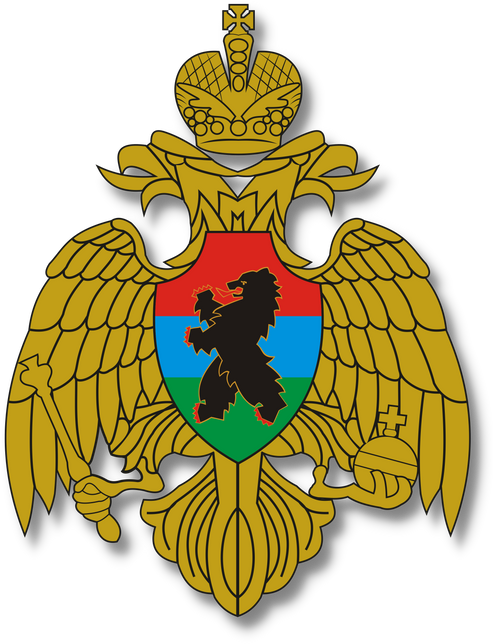 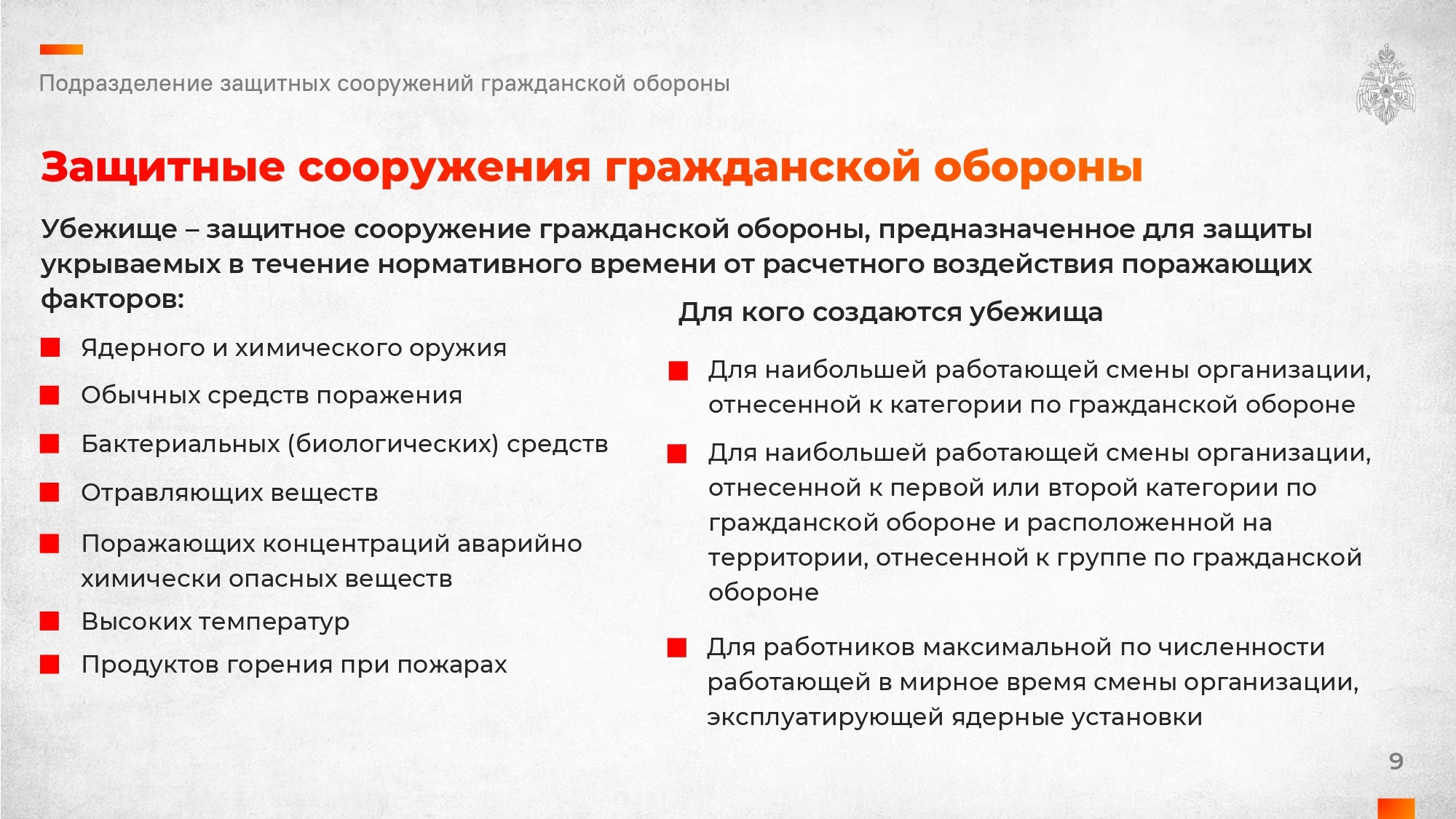 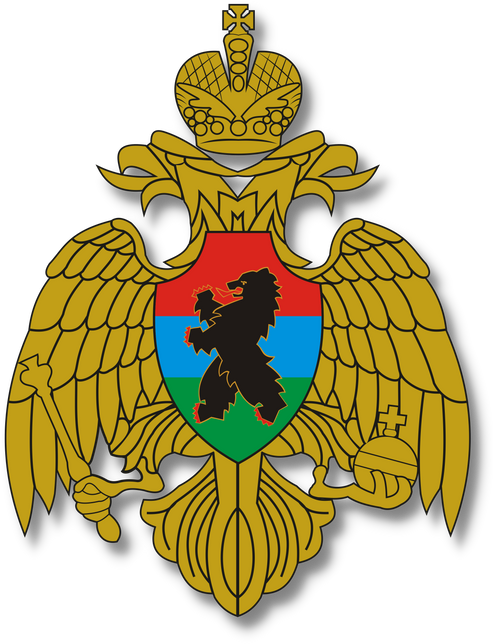 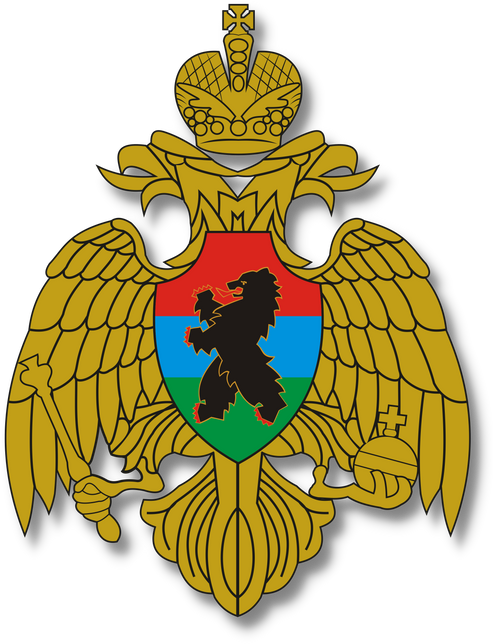 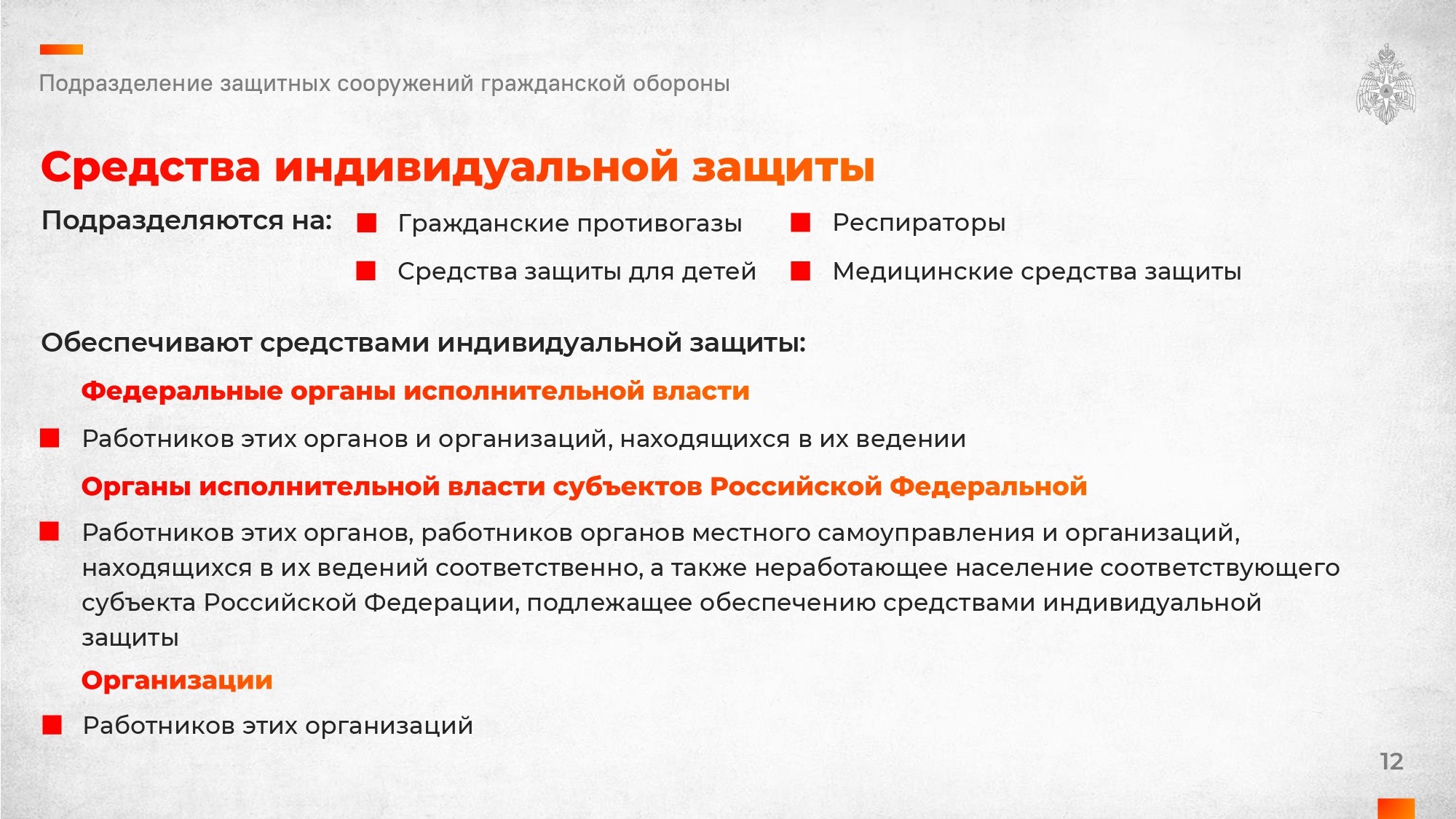 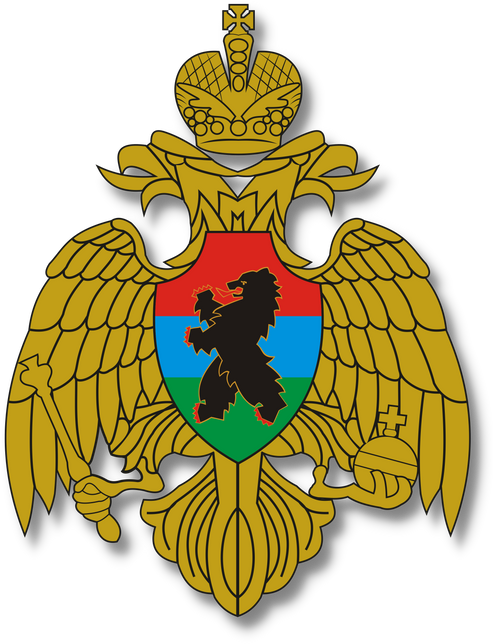 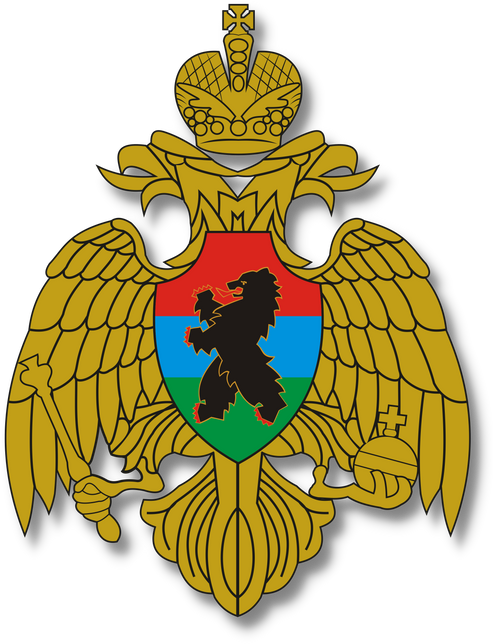